Bonn University and State Library
How to find literature and databases & General services
Dr. Daniel T. Rudolf
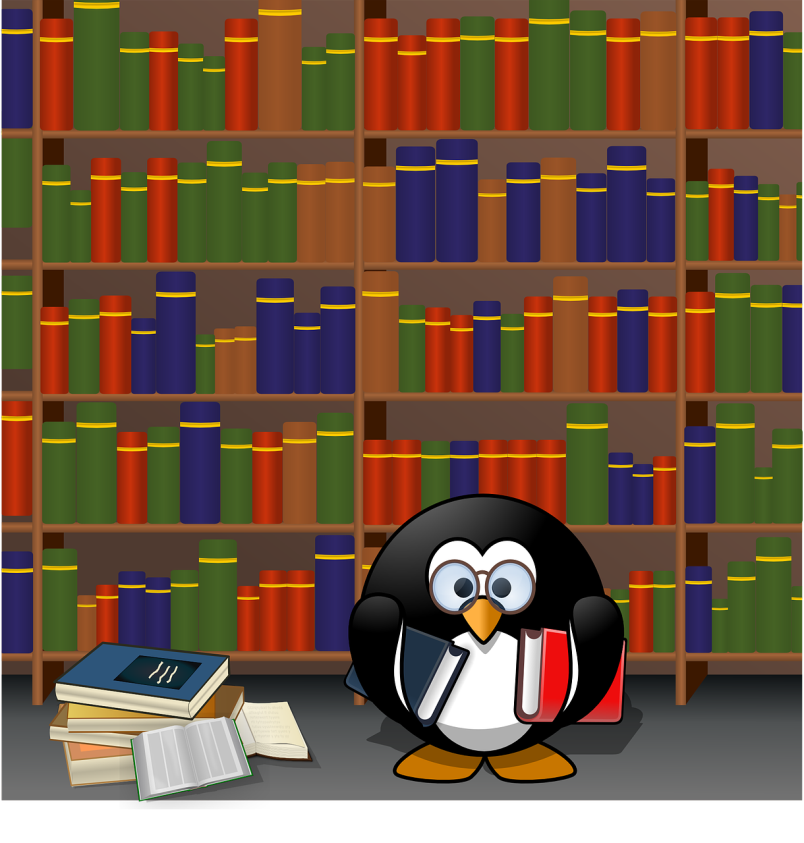 MNL Branch Library (medicine, science, agriculture)
Source: pixabay.com (CC0)
Our Services
MNL Branch Library
University and State Library Bonn, Branch Library for Medicine, Sciences and Agriculture (MNL)
Opening hours:Mo-So, 8 am – 12 midnight (Registration + Information Mo-Fr till 7 pm)
Media
Books, Scientific Journals, Databases
Print and electronic
Many in English
Mostly lendable
Our Services
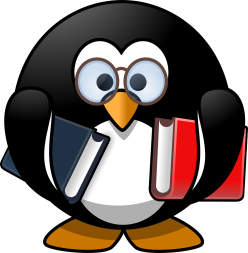 Reading Room (1st and 2nd floor)
More than 600 study spaces
Journals in medicine, sciences and agriculture from 1980 onward
Volumes published before 1980 can be ordered from our magazine
More recent volumes might be online only
Printing, photocopying and scanning
Source: pixabay.com (CC0)
Our Services
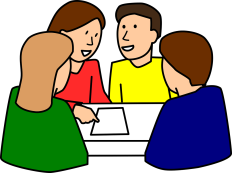 Group work and learning rooms 
2nd floor: 16 carrels for up to two persons
Ground floor: Lerncafé and LernRaum+ 
Five cubicles for group study equipped with displays and ‚SPrinT‘ (information in german only)
Can be booked online
Lockers and desks
may be hired by students of the university
for up to six months
More information on our Homepage
Source: pixabay.com (CC0)
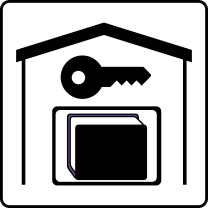 Source: pixabay.com (CC0), Bearbeitung: D. R.
Our services
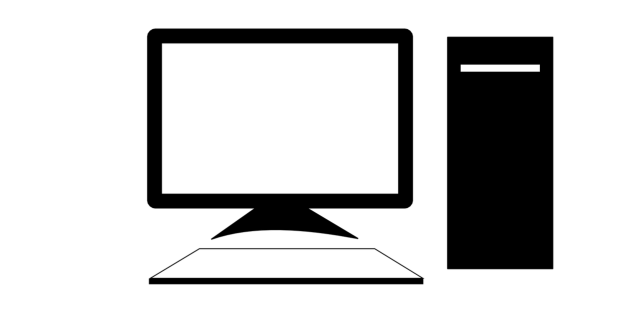 Internet and service PCs
Service PCs
Allow searching in our discovery system bonnus as well as other catalogues and portals
access to licenced databases, e-books and e-journals, as well as LibreOffice
Internet-PCs
Unlimited internet access, login required
WLAN (WiFi)
Uni-ID + VPN-Client or eduroam
Source: pixabay.com (CC0)
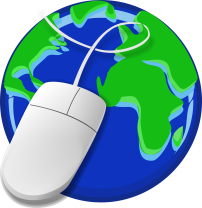 Source: pixabay.com (CC0)
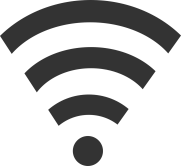 Source: pixabay.com (CC0)
Discovery System -bonnus
bonnus is the Discovery System of the University of Bonn
Contains all holdings of the ULB
Additionally many digitally accessible papers, licenced and open access
Many scientifically relevant internet sources 
bonnus materials for self-study on eCampus (in German)
https://ecampus.uni-bonn.de/goto_ecampus_cat_893415.html